1 Samuel 17:40
40Then he took his staff in his hand and chose five smooth stones from the brook and put them in his shepherd's pouch. His sling was in his hand, and he approached the Philistine.
1 Samuel 17:45–47
45Then David said to the Philistine, "You come to me with a sword and with a spear and with a javelin, but I come to you in the name of the LORD of hosts, the God of the armies of Israel, whom you have defied.  46This day the LORD will deliver you into my hand, and I will strike you down and cut off your head. And I will give the dead bodies of the host of the Philistines this day to the birds of the air and to the wild beasts of the earth, that all the earth may know that there is a God in Israel,  47and that all this assembly may know that the LORD saves not withsword and spear. For the battle is the LORD's, and he will give you into our hand."
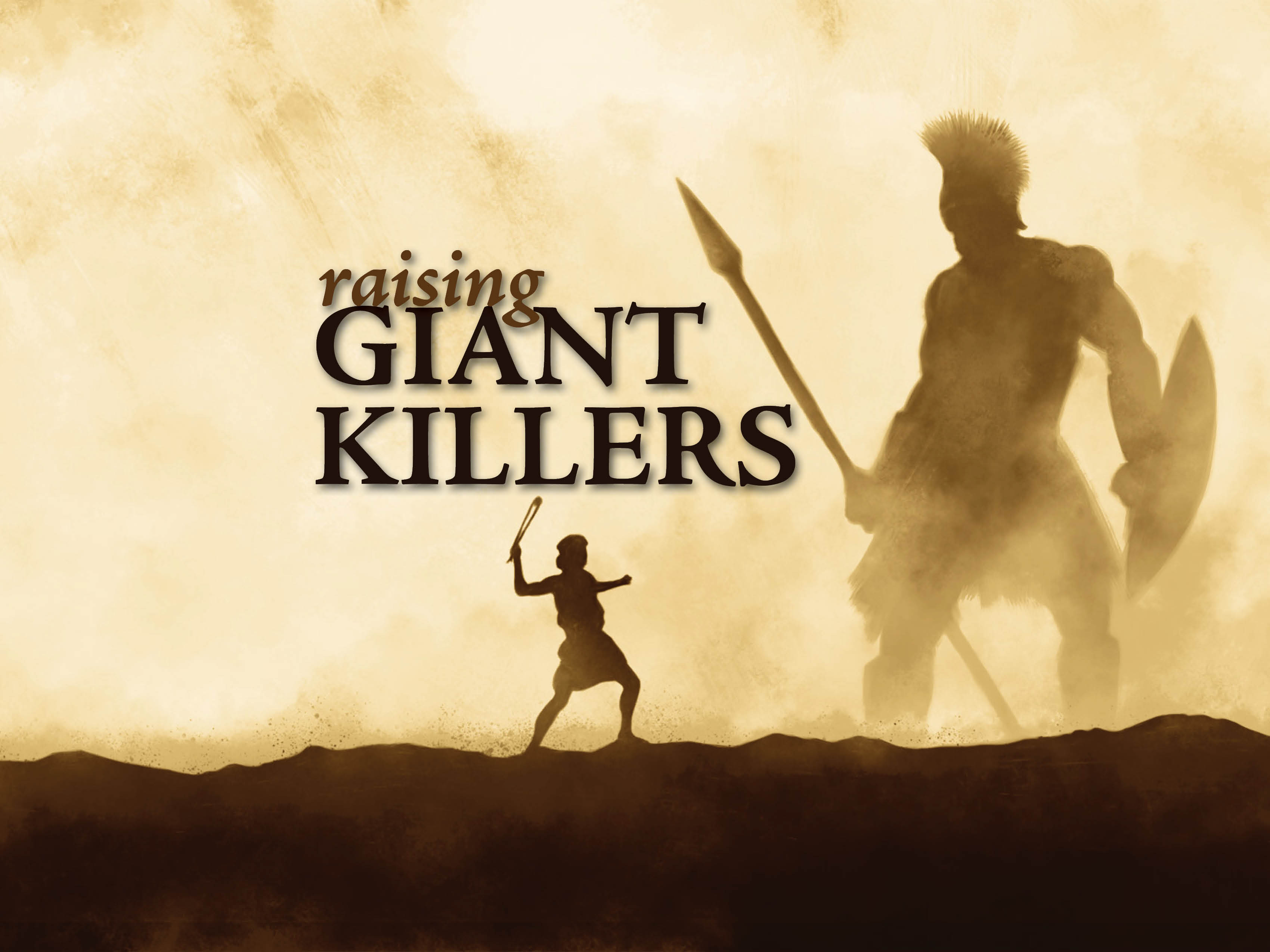 Stone #1: Teach them to suffer well.
Life is hard.
God is good.
Genesis 50:19–21
Stone #2: Teach them to work                      “unto the Lord.”
We were created to work. 
Genesis 2:15
Colossians 3:23–24
Stone #3: Teach them to be                      good stewards.
Genesis 1:26–30
Matthew 25:14–30
Stone #4: Teach them to make                     wise decisions.
Our children’s decisions will make them or break them. 
The key is understanding holiness.
1 Peter 1:14–16
Stone #5: Teach them to live by 	            the grace of God.
Ephesians 2:8–10
Our children must live and depend on the grace of God.